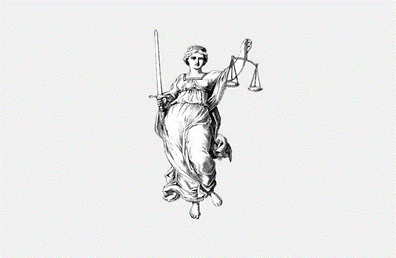 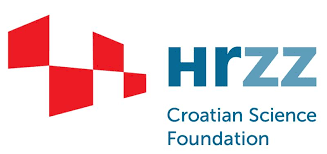 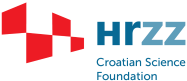 Pravo na naknadu štete zbog neopravdane osude: The King can do (no) wrong
Izv. prof. dr. sc. Lucija Sokanović
Pravni fakultet Sveučilišta u Splitu
Istraživačka radionica: Zaštita pogrešno osuđenih osoba u Hrvatskoj kao posebnе skupinе žrtava: poredbenopravnа teorijska razmatranja i praktične implikacije
Zagreb, 25. travnja 2023.
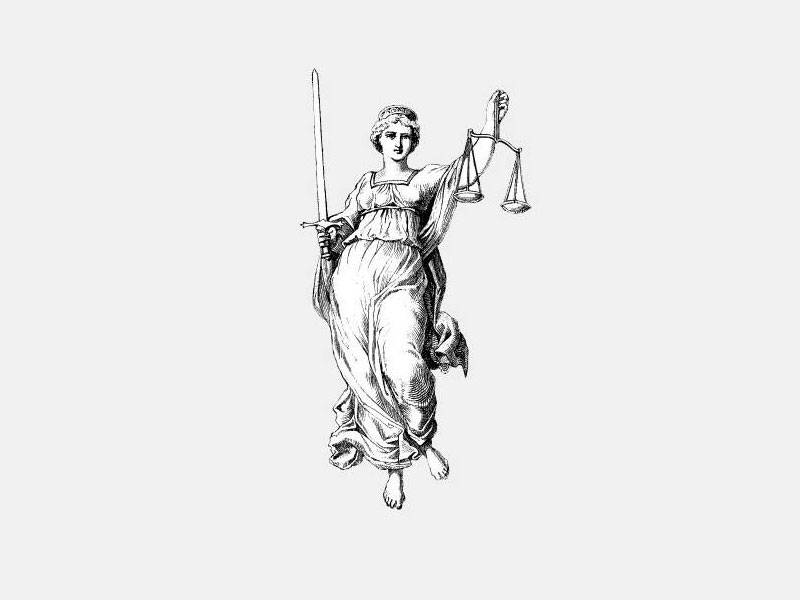 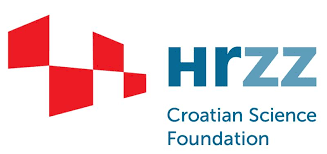 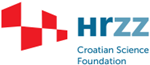 pravna osnova
međunarodni izvori
nacionalna regulacija
case study
Istraživačka radionica: Zaštita pogrešno osuđenih osoba u Hrvatskoj kao posebnе skupinе žrtava: poredbenopravnа teorijska razmatranja i praktične implikacije
Zagreb, 25. travnja 2023.
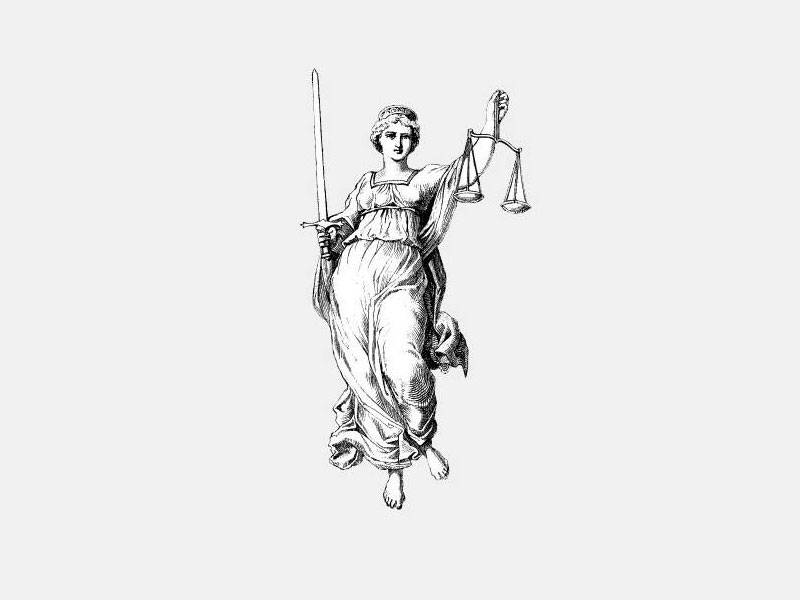 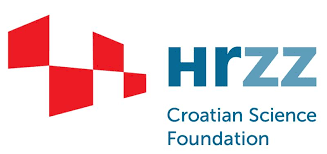 Pravna osnova
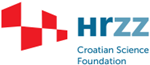 ne pretpostavlja krivnju DO, suca ili treće osobe
NE opća pravila građanskog prava, VEĆ pravila međunarodnog i ustavnog prava: subjektivno javno pravo neopravdano osuđene ili neutemeljno uhićene osobe, pravna dužnost države da naknadi štetu
Istraživačka radionica: Zaštita pogrešno osuđenih osoba u Hrvatskoj kao posebnе skupinе žrtava: poredbenopravnа teorijska razmatranja i praktične implikacije
Zagreb, 25. travnja 2023.
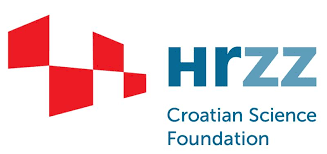 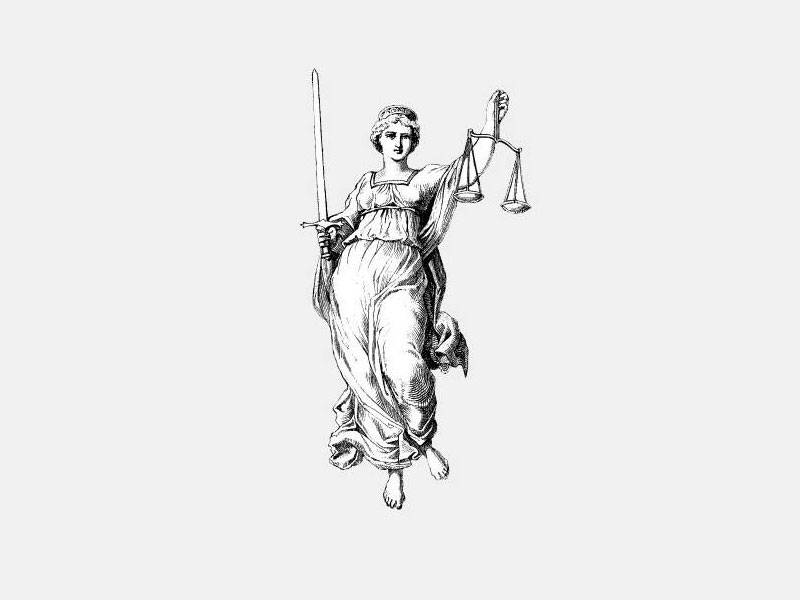 Međunarodni izvori
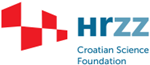 Međunarodni pakt o građanskim i političkim
pravima: čl. 9. st. 5.; čl. 14. st. 6.
EKZLJP: čl. 5. st. 5.; čl. 3. Protokol br. 7.
Istraživačka radionica: Zaštita pogrešno osuđenih osoba u Hrvatskoj kao posebnе skupinе žrtava: poredbenopravnа teorijska razmatranja i praktične implikacije
Zagreb, 25. travnja 2023.
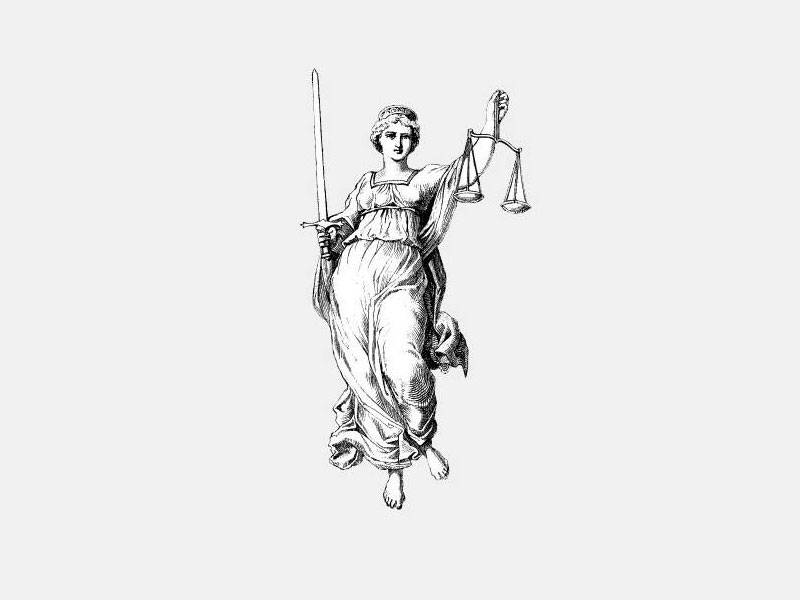 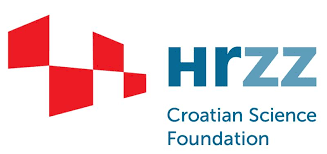 Nacionalni izvori
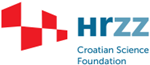 Ustav RH, čl. 25. st. 4.
Ustavni sud RH U-III-1839/06 od 7. svibnja 2009.
ranije ZKP, čl. 476. - 484.a. 
danas ZKP, čl. 14.
Istraživačka radionica: Zaštita pogrešno osuđenih osoba u Hrvatskoj kao posebnе skupinе žrtava: poredbenopravnа teorijska razmatranja i praktične implikacije
Zagreb, 25. travnja 2023.
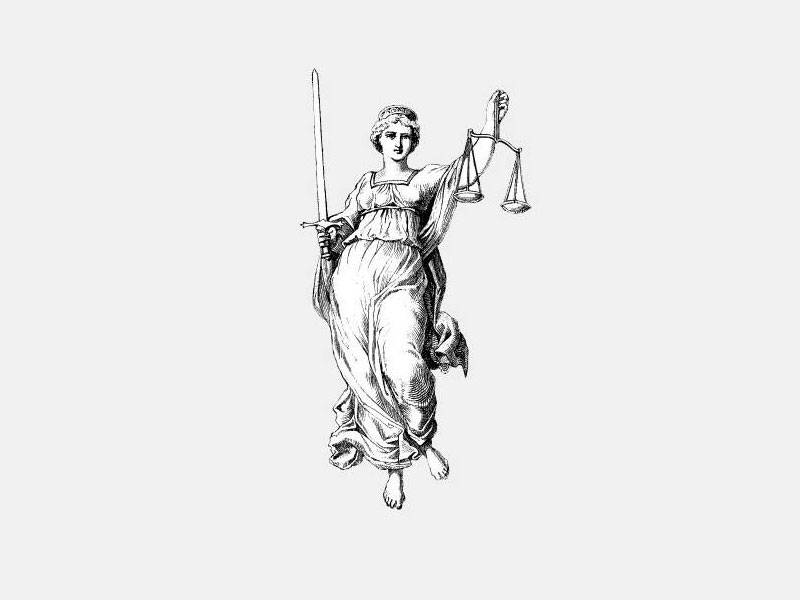 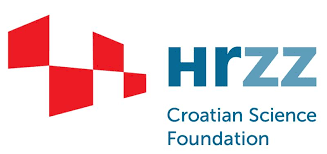 Case study
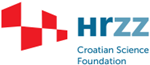 - Ustavni sud RH U-III/7195/2021 od 14. srpnja 2022.
Istraživačka radionica: Zaštita pogrešno osuđenih osoba u Hrvatskoj kao posebnе skupinе žrtava: poredbenopravnа teorijska razmatranja i praktične implikacije
Zagreb, 25. travnja 2023.
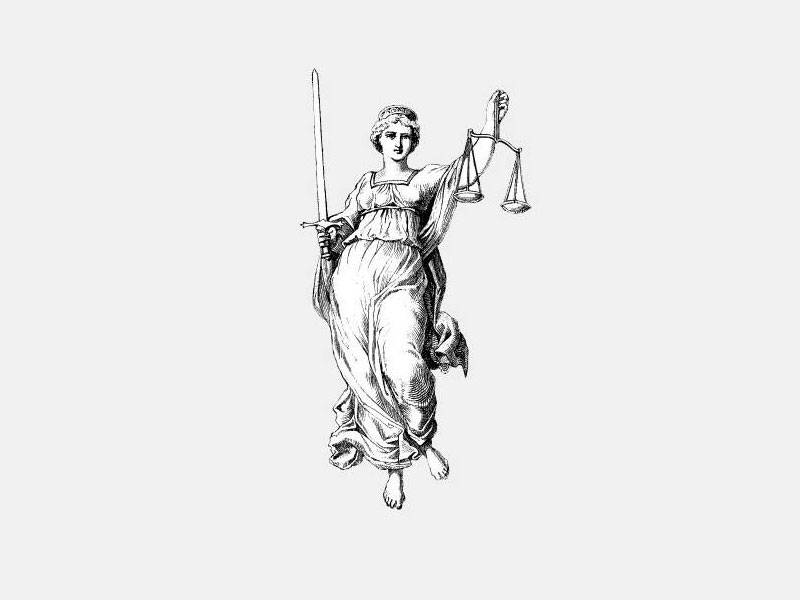 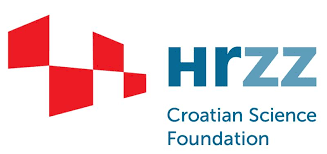 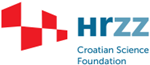 Hvala na pažnji!
Istraživačka radionica: Zaštita pogrešno osuđenih osoba u Hrvatskoj kao posebnе skupinе žrtava: poredbenopravnа teorijska razmatranja i praktične implikacije
Zagreb, 25. travnja 2023.